Ten Ways to Improve Your Contest Score
Doug Grant, K1DG
Ten ways to improve your contest score
10. New radio 
9. Amplifier
8. New antennas
7. Move
6. Second radio
5. Join a club
4. Go to a multiop
3. Use the Cluster 
2. Go to Dayton/CTU
1. THE BIG SECRET
First cluster of improvements
Tangible improvements
10. New radio
9. Amplifier
8. New/better/more antennas
7. New QTH

All of these are ways to increase your score, but maybe not the way you think
10. New Radio
IMHO, this is the least useful improvement

Most $1000+ radios from the past 10 years provide adequate performance and features
IMD DR >70 dB SSB, >80dB CW sufficient (NCØB)

Benefits of a new radio
It gets you more interested & on the air more
You enjoy it more & get on the air more
9. Amplifier 8. Antennas 7. QTH
All are ways to “add dB”

How much is 1 dB worth in score?

How much does a dB cost?
Amplifier dB
Antenna dB
QTH dB

If the goal is increasing score, where do you spend the money?
Score increase vs. dB
Prior to 2014, N1UR always operated LP

Good antennas, hillside W1 QTH

Switched to HP in 2014

Did it help his score?
Is N1UR Really LP?
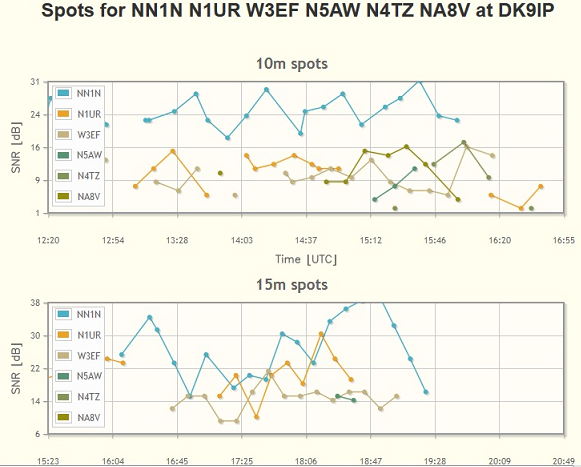 2013 CQWW CW RBN data
N1UR SOLP vs the Top SOHP, CW
When N1UR added an amplifier (12 dB), 
he picked up 120 of those percentage points!
N1UR SOLP vs Top SOHP, SSB
On SSB, adding the amplifier closed about 100 points of the 120 % gap
Normalized score increase was 73%   6%/dB
Does it hold for other LP-HP comparisons?
Compared Top 5 QRP, LP vs top 5 HP

Calculate % score increase vs. dB
For CW, ~12% per dB (range: 10.3-15.1)
For SSB, ~15% per dB (range: 11.3-17.7)

May be closer to the 6%/dB figure, since  many LP stations have lesser antennas than HP
From QRP to LP to HP…
No RBN data (QRP guys don’t call CQ!)
5 spots total in DL for top 5 QRPs, all bands)
HP scores typically 1000% (CW) to 1500% (SSB) higher than QRP
1500W is ~25dB above 5W
Most QRP guys do not have big antennas…another 10dB of QRPness maybe?
If linear, 30%(CW) to 40%(SSB) per dB increase
9. Add an amplifier (LP guys only)
Cost: 
Used SB220 $500 
$10k for auto-everything
Use $2500

100W to 1500W is 11.6 dB
Cost per dB: $200   (only $43 with SB220)

Score improvement should be ~80%; $31 /%

KPA500 vs. 1500W: 4.77 dB;  ~30% score increase
For HP entrants…
More than 1500 W is against the rules
Adding 10 dB is very expensive…
Tubes >$1000
Electrical service to the shack is expensive
Coax, connectors, filters… all get complicated
Damage to reputation
Don’t do it!
8. Antennas
A very mixed bag of bang-for-buck
Gain is expensive after a while
¼-wave vertical: 1.77 dBi FS, 5.15 dBi over perfect ground, 0 dBi over average ground
40M dipole used on 15M: 2.8 dBi
80M dipole used on 15M: 4.7 dBi
3 element 15M beam: 7.44 dBi, $500, 2.7m boom, 12 lb
4 el: 9.01 dBi  $750, 5.4 m, 20 lb
5 el: 9.1 dBi $900, 6.2m, 25 lb
5 el: long boom 10.1 dBi $1050, 8.5m, 28 lb
6 el: 10.9 dB $1500, 11.3m, 51 lb
7 el: 12 dBi $2300, 17.6m, 78 lb
The K1AR Story
Excellent scores with “just a dipole”

AR is one of the best operators ever

NH QTH

1500W output
80M Dipole vs. Tribander (15M)
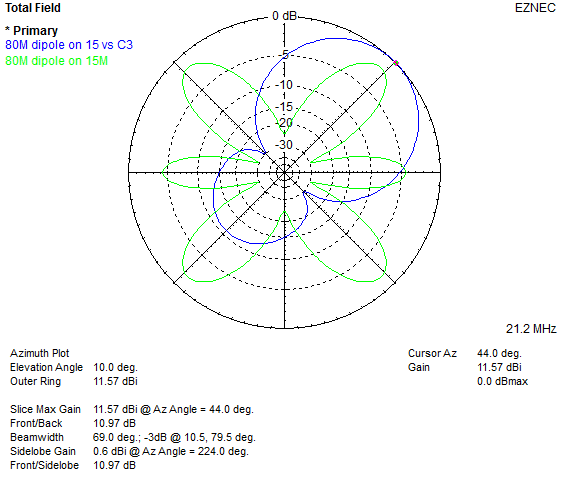 80M Dipole vs. Tribander (10M)
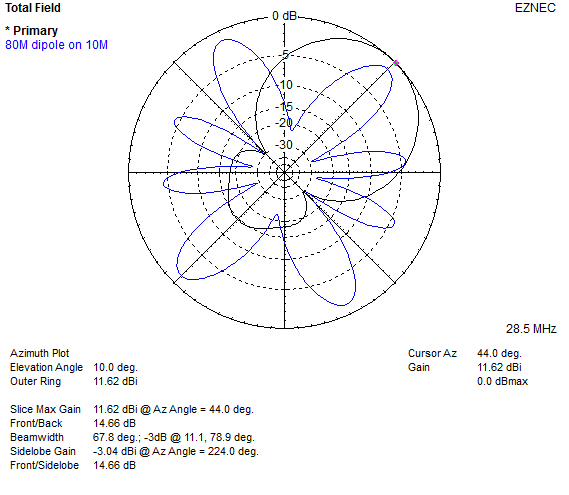 Antenna dB/$
4dB = 40% score increase, $1000   $25/%
If you already have a beam…
Assume starting point of 40-foot tower with 3-element tribander

Move to 80-foot tower, stack two 4-element beams

Cost, comparison of patterns, gain
Low band improvements are hard
40M
Start with inverted Vee at 60 feet 
(1.6 dBi FS, 6 dB over real ground but very high angle)
Move to 2-el shorty beam at 60 feet 
($1000 + rotator, gives 5-6 dBi gain in FS, 9-10 over real ground)
4 dB for $1000 = $250/dB; 25% increase in score
Probably much better due to lower angles
Vertical or sloper array

80M/160M
Start with inverted Vee at 60 feet
Consider half-sloper or vertical array 
Verticals need lots of radials
Arrays need phasing boxes, build or buy
Adding a Beverage to receive better is <$50
Feedline improvement
Assume a tribander at 60 feet, 140 feet from the shack, fed with RG8X
Loss of 200’ of RG8X on 10M: 4 dB
Replace with 200’ LMR400, loss: 1.6 dB 
Gain 2.4 dB for $180 = $75/dB
Equivalent to raising power by 1.7x AND helps on receive
24% score increase
Replace with surplus ¾” CATV line, loss of 0.4 dB
Gain 3.6 dB for $?
Equal to raising power by 2.2x OR…
Getting 3.6 dB additional gain on 10M
3-el 10M yagi: 7 ft boom, $300, 7.5 dBi
6-el 10M yagi: 28 ft boom, $1000, 11.1 dBi

Spend $180 (or scrounge) better coax or spend $700 on a bigger beam

If you already have a 6-element yagi, the next 3 dB will cost a lot more!
7. Move
Complicated and expensive 

Can be effective

Hilltop or oceanfront vs valley

W1 vs. Black Hole 
(NM/WTX/KP4 vs W1 for SS)
7a. “Virtual Move”
Remote station

This is now practical

RHR, others…

Roll your own
6. Add a Second Radio
“Don’t try SO2R until you are really good at SO1R…please!”  -  K5ZD

“SO2R station construction is harder than Multi-Multi”  - KL7RA

Adding a second radio only adds ~10% to a DX contest QSO total, maybe 20-30% to score

It allows you to know what is happening on the other bands
5. Join a Club
Chose the right club…or start one!

Learn from the other guys

Exchange rate sheets

“Do for others and let others do for you” 
		– B. Dylan
4. Go to a Multiop
Most multiops are well-equipped

See what it is like to use the “Big Iron”

See how other ops play the game

Learn some best practices in station design and construction
3. Use the Cluster (sigh)
It will add 20-30% to your score…BUT…

You will not learn anything if the Cluster does the work for you

Don’t let the Cluster distract you

Don’t believe all the spots…it can make your score go DOWN
The Cluster Makes Mistakes!
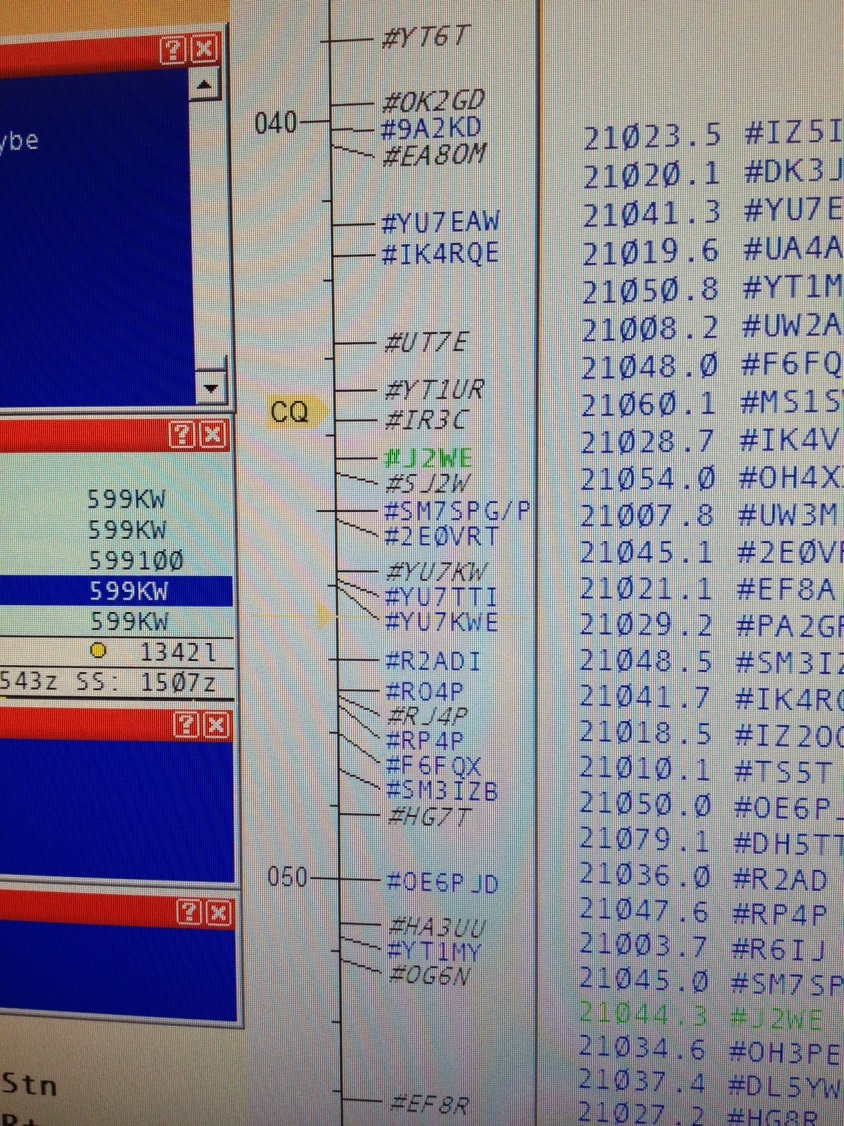 If you worked all the calls on these screens 
you would have a negative score!
2. Go to Dayton (and CTU)
Meet people

Learn from the pros

Ask questions

Pay attention
AND THE NUMBER ONE WAY TO IMPROVE YOUR CONTEST SCORE…>>>> THE BIG SECRET  <<<<
1. There is no secret!
Get on the air a lot

Learn the bands and your station capability

Practice calling in pileups to hone your timing

LISTEN!

Run any time you can…get familiar with callsigns (improve your “vocabulary”)
The Big Myth
“I yam what I yam, and that’s all what I yam”
	– Popeye the Sailor

“Can’t run, can’t jump.” 
	– scouting report on Larry Bird

"Can't sing. Can't act. Balding. Can dance a little.” 
 	– RKO screen test of Fred Astaire
“Outliers” (Malcolm Gladwell book)
Cites Ericssons’ “10,000 hour rule”
Beatles (1200 live performances in Hamburg 1960-64),
Bill Gates (had access to a computer at age 13)

10,000 hours of “deliberate practice” required for mastery
“Deliberate practice is not always enjoyable”

The top contest operators don’t have bigger or more sensitive ears, springier fingers, …
How did the top operators get there?
“Giftedness researchers have long debated whether there is empirical evidence to support a distinction between giftedness and attained level of achievement. With the exception of fixed genetic factors determining body size and height, we were unable to find evidence for innate constraints to the attainment of elite achievement for healthy individuals. “

K. A. Ericsson et al,  “Giftedness and evidence for reproducibly superior performance: an account based on the expert performance framework”, High Ability Studies Vol. 18, No. 1, June 2007, pp. 3–56,
Two more factors, from recent research
Starting young
All other factors being equal, those who started younger were higher achievers at the elite level
Probably related to development of working memory capacity, the ability to remember a set of objects while engaged in another task

“Grit”
The unique blend of IQ and EI that results in persistence
“The desire and passion to get better drives the willingness to spend so many hours practicing a skill.”
However…
The 10,000 hour rule applies to the World-class top performers
You can get “pretty good” in 20 hours
Josh Kaufman’s rules for learning:
1. Deconstruct the skill into smaller parts
2. Learn enough to self-correct
3. Remove barriers to practice
4. Put in the full 20 hours…overcome the initial frustration barrier
Contesting is a personal endeavor
Some do it to compete
Build station
Improve station
Operate a lot

Some do it just for fun
Part-time operation
Pick up new countries, etc.
Take what they can get
Some do it for both
Most games are more fun when you develop a high level of skill

Whatever your goal, have fun!